DentaL Procedures
By Ross Klein
Dental Procedures
Dental Blocks
Dental Cement
Dental Putty
$4.20
Glue
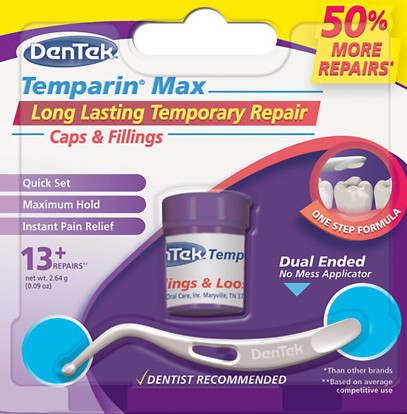 Dental Block
Codable Procedure – 64450
Supraperiosteal
Inferior Alveolar
Supraperiosteal Injection
Supraperiosteal Injection
Dry Area
Topical Lidocaine for 1 minute
Depth 1-2 cm
1.5-2 ml
Lay patient down
Spit Cloth
Inferior Alveolar
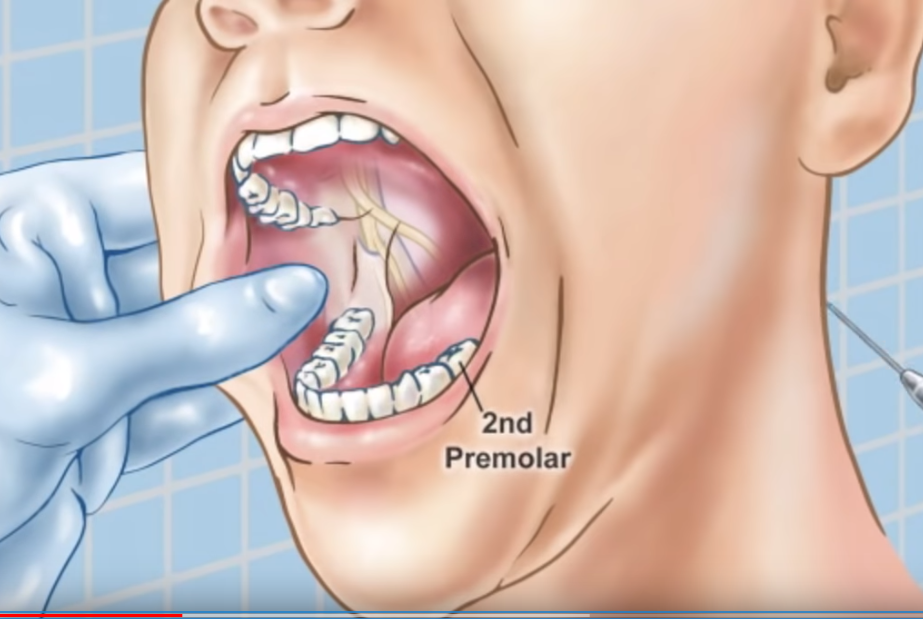 Inferior Alveolar
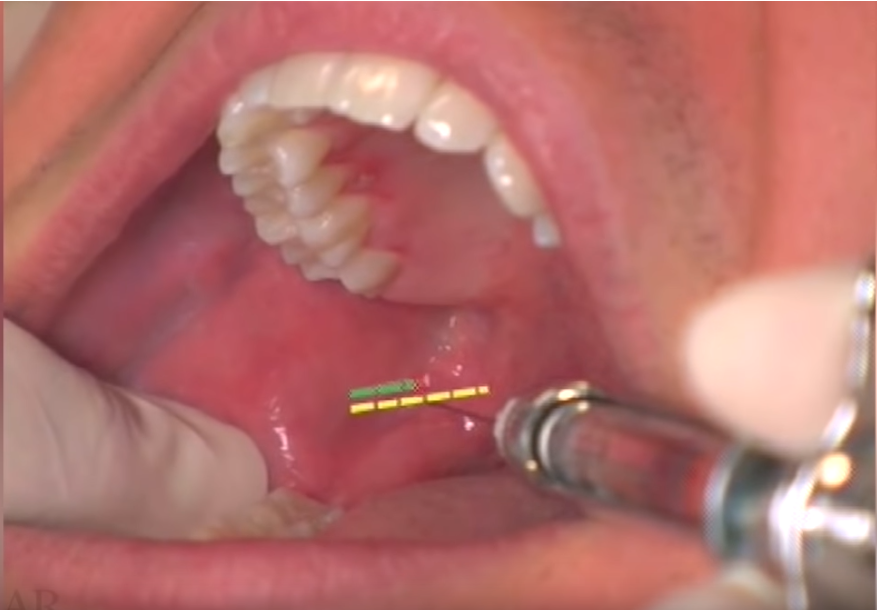 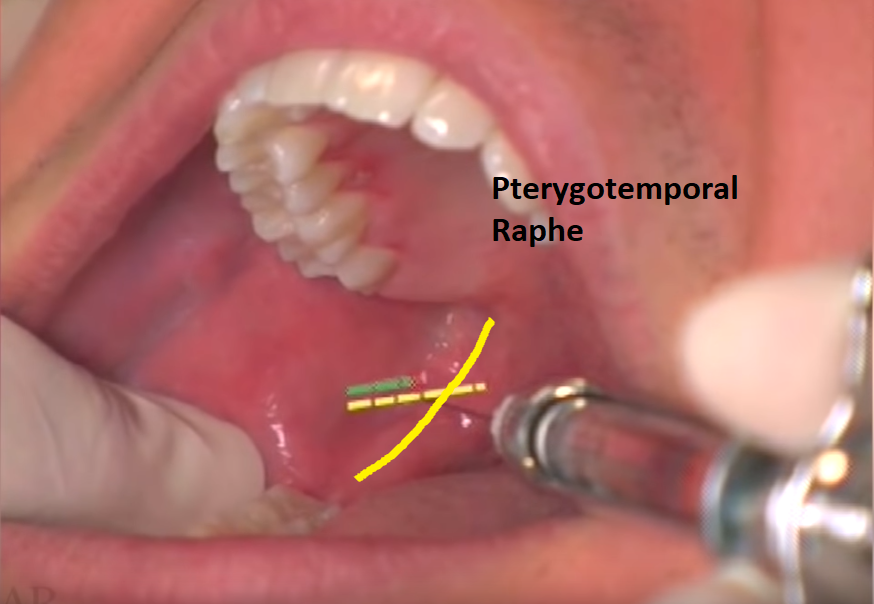 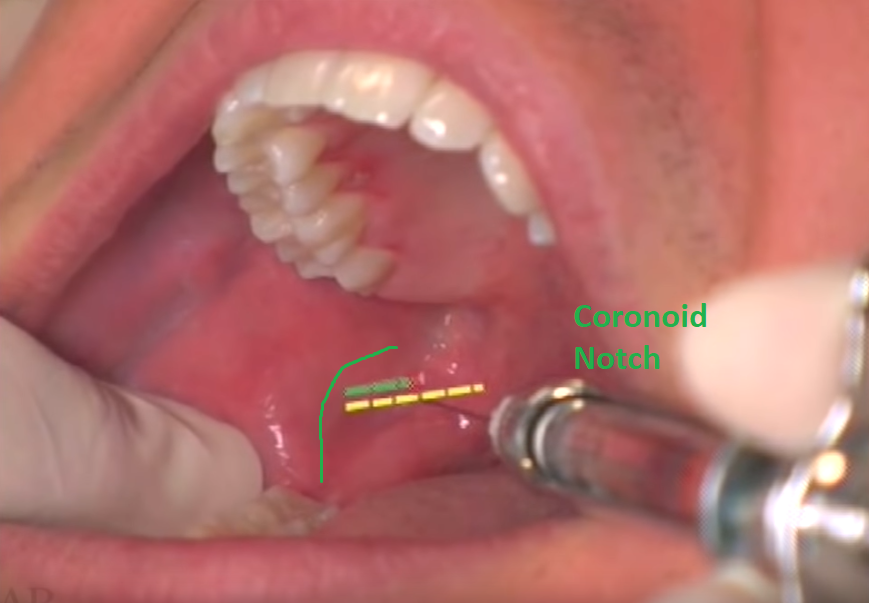 Inferior Alveolar
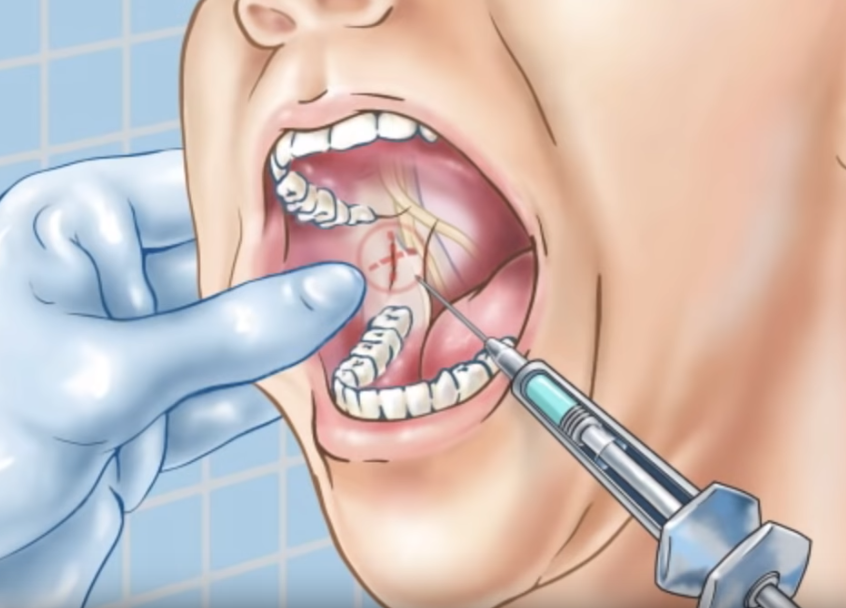 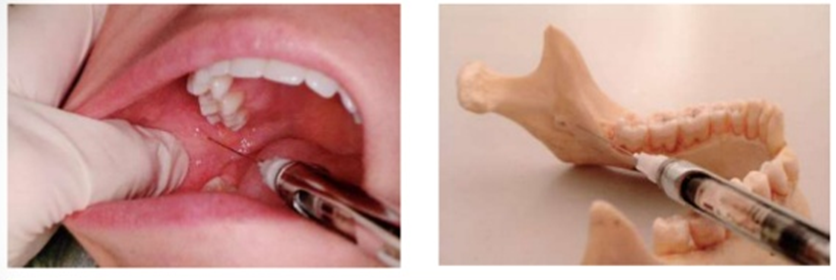 Inferior Alveolar
Topical Lidocaine for 1 minute
Depth 2-2.5 cm
Bone is contacted
1.5-2 ml
Lay patient down
Spit Cloth
Cement
Ratio
1cm (or scoop) to 3 or 4 drops.
Should be the consistency of toothpaste
Mix thoroughly 
Cover the dental carie completely.
Paste dries 10-15 minutes
Bite block of gauze 
Filling with cement is considered a “dental replacement”
Painful Carries
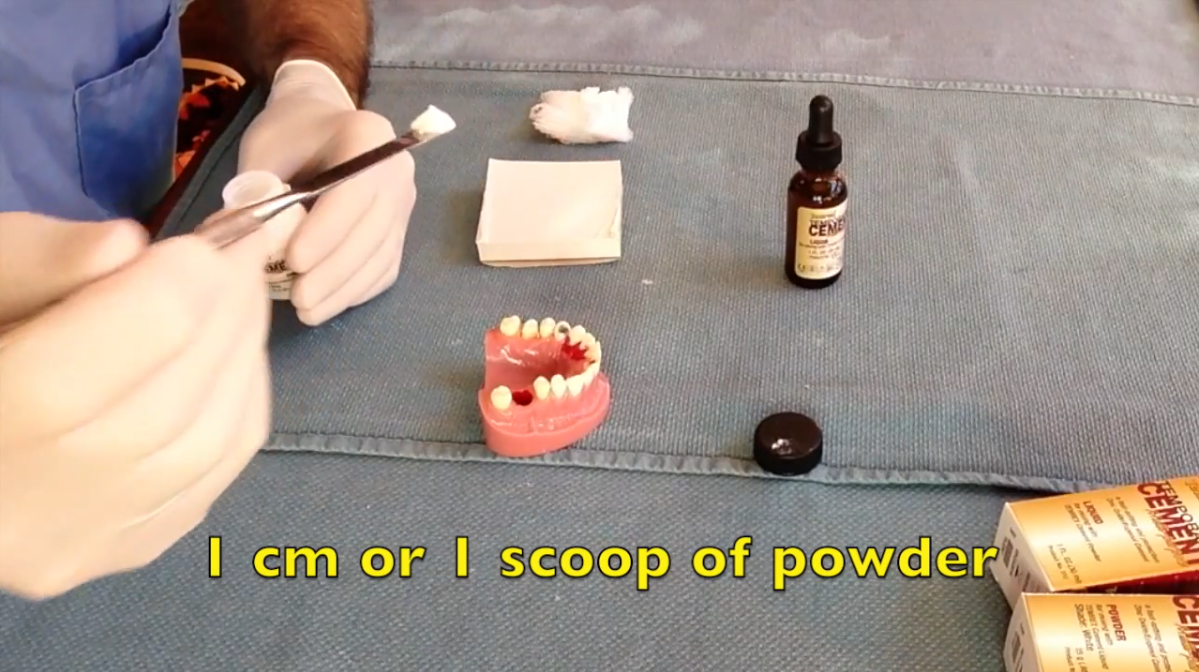 Video
https://www.youtube.com/watch?v=_FxTlWsAOPE